Support and Recruitment of Shining Path Peru
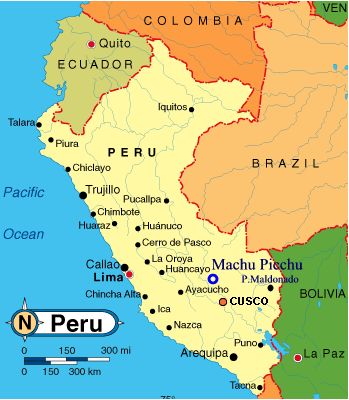 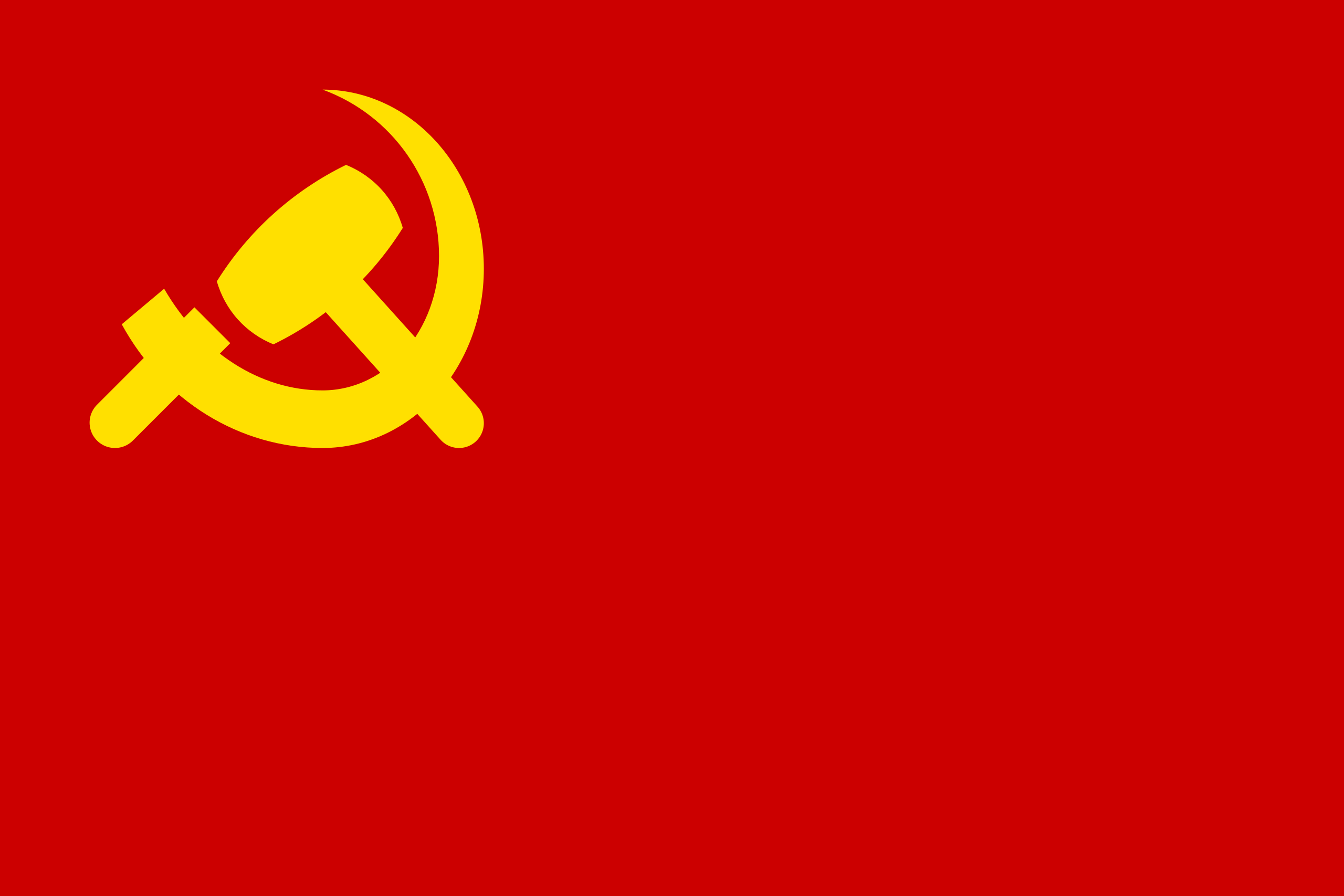 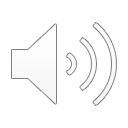 Funding
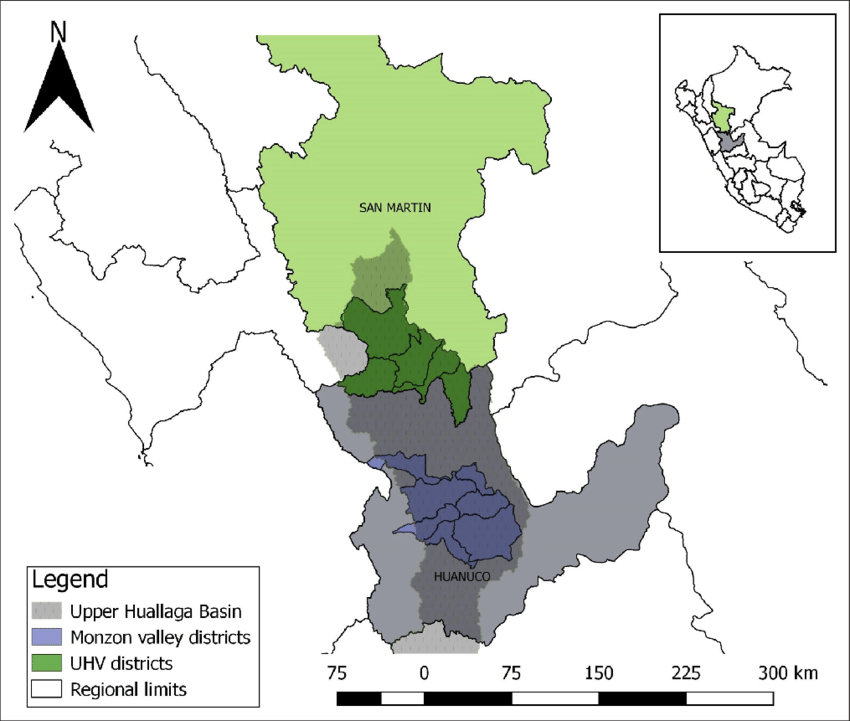 Cocaine 
$20 - $100 million annually 
Supporters 
Toll booth
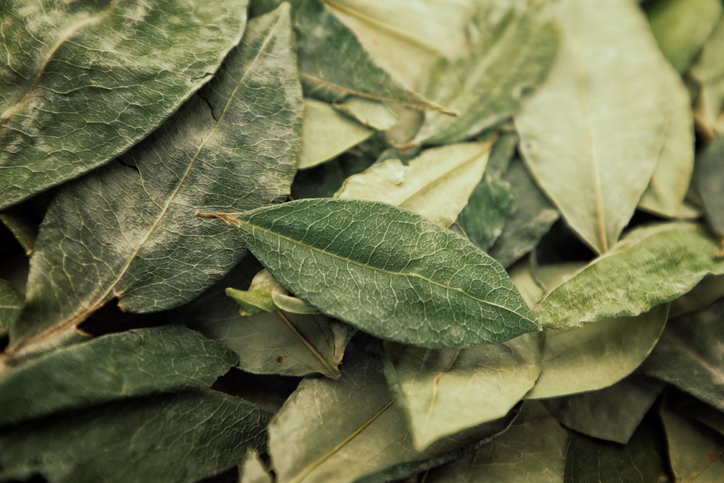 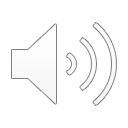 Allies
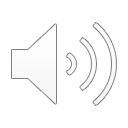 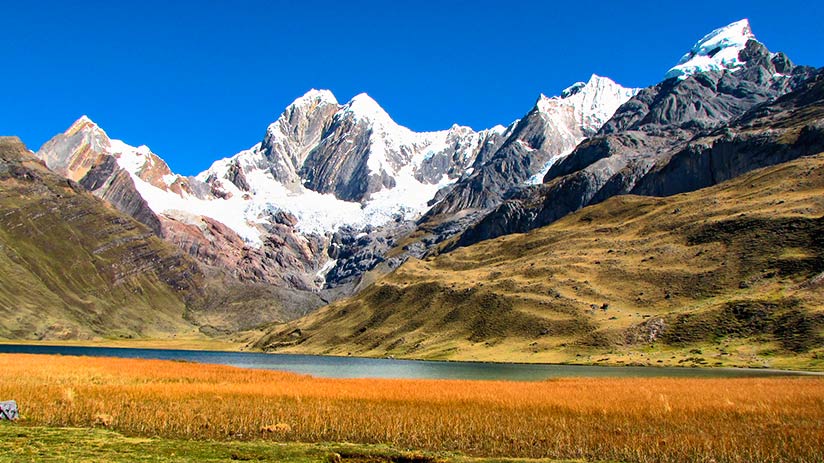 Supporters
Peasants and working middle class 
Drug Lords
Recruitment
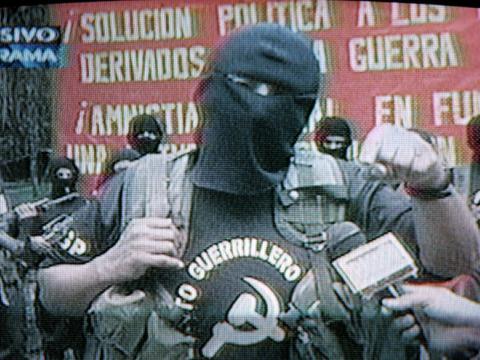 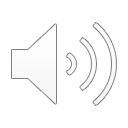 Marxist Classics
Women and Younger people 
Escuela Populares (Popular schools)
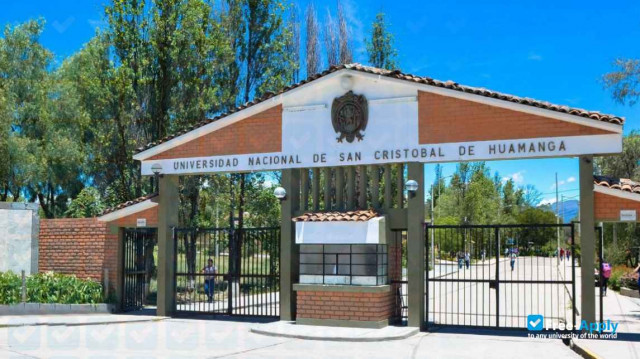 Shining Path
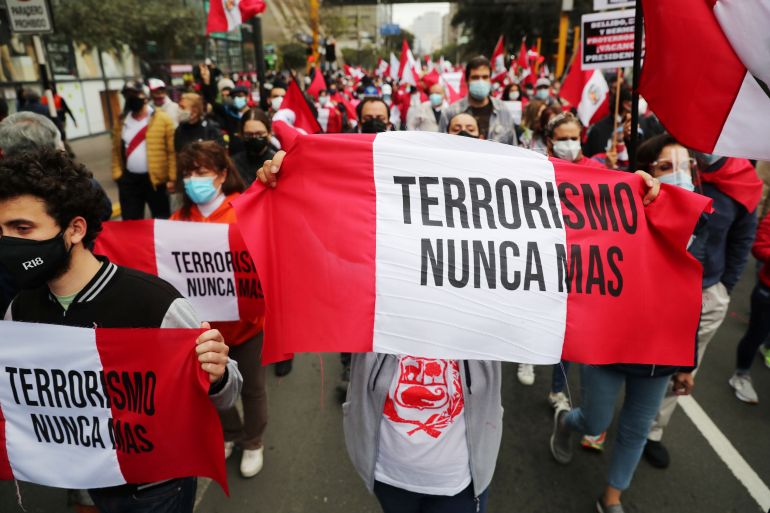 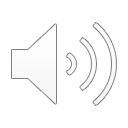 Leaderless 
Continuing drug work 
Failed to overthrow government